Book of Isaiah
December 2017 – May 2018

*Take a few minutes to fill out the quiz*
Isaiah 1
Why is God angry?
What is He going to do about it?
What is the goal of God’s action?
History Around Isaiah
Assyrian Captivity
Israel (Northern)
Israel (United Kingdom)
Return
Babylonian Captivity
Judah (Southern)
= Isaiah
Structure of Isaiah
Isaiah 1-39
Judgment
Isaiah 40-66
Hope
Isaiah Highlights
The mountain of the house of the Lord, nations flow to it.
Chapter 2
Isaiah Highlights
Isaiah sees God and is called to the prophetic work.
Chapter 6
Isaiah Highlights
The virgin shall bear a son, his name will be “Immanuel.”
Chapter 7
Isaiah Highlights
A shoot (branch) will come forth from the stump of Jesse.
Chapter 11
Isaiah Highlights
The Lord hosts a lavish banquet on the mountain.
Chapter 25
Isaiah Highlights
Hezekiah and Jerusalem are delivered from the Assyrians.
Chapter 37
Isaiah Highlights
A voice calls in the wilderness, “Prepare the Lord’s way!”
Chapter 40
Isaiah Highlights
Cyrus is foretold as the anointed one to free God’s people.
Chapter 44/45
Isaiah Highlights
God’s servant will suffer and die a sacrificial death.
Chapter 52/53
Isaiah Highlights
“The Spirit of the Lord is upon me to preach good news!”
Chapter 61
Isaiah Highlights
God creates new heavens and a new earth.
Chapter 65/66
Class Plan
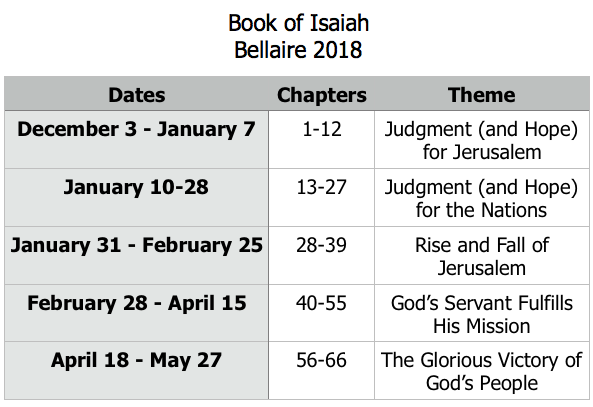 Book of Isaiah
December 2017 – May 2018